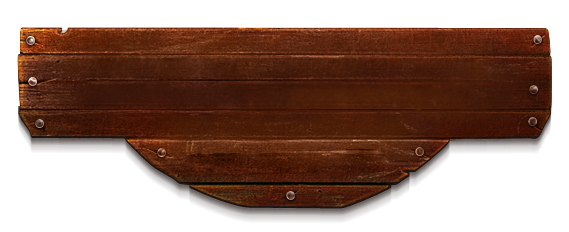 الوحدة السابعة
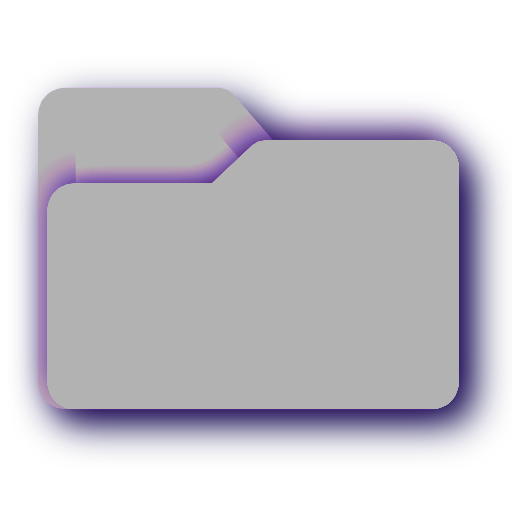 تعزيز الصحة النفسية
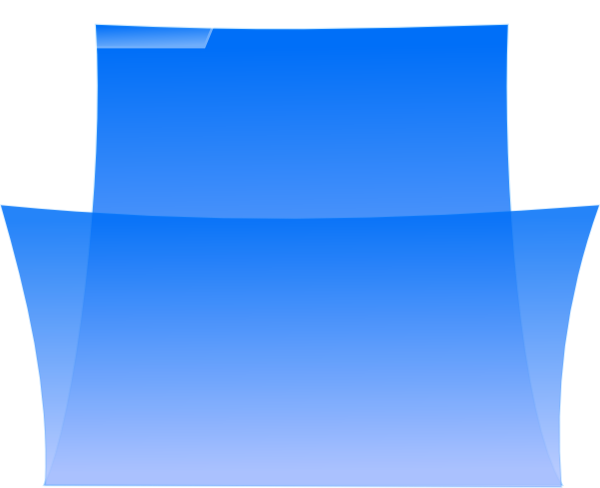 الدرس الثالث
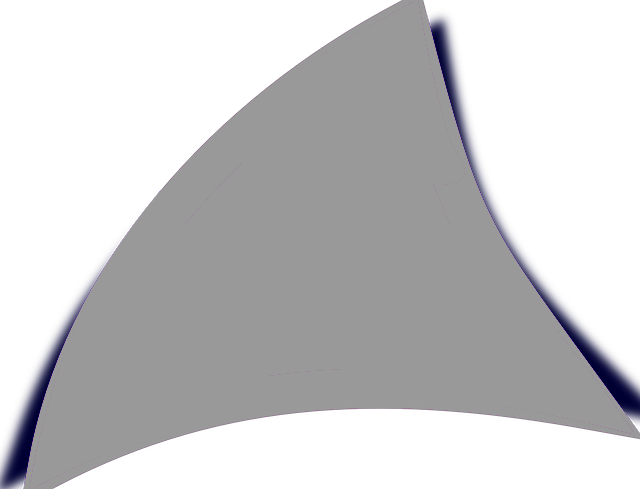 7-3
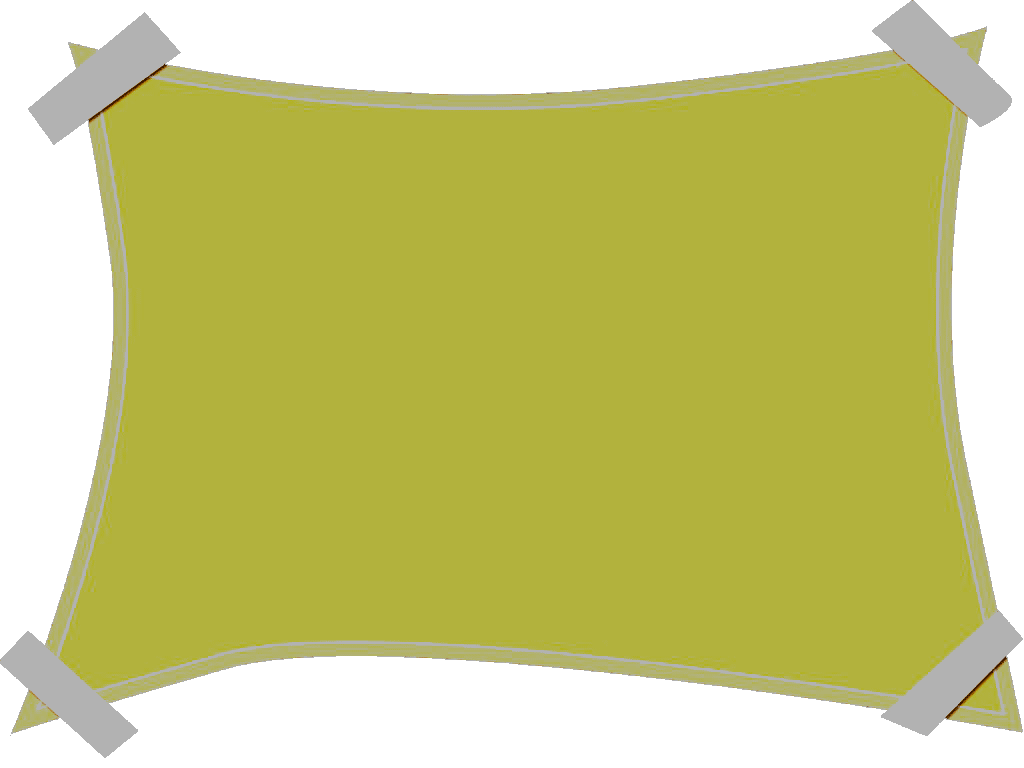 التعامل مع الاضطرابات
النفسية والضغوط الحياتية
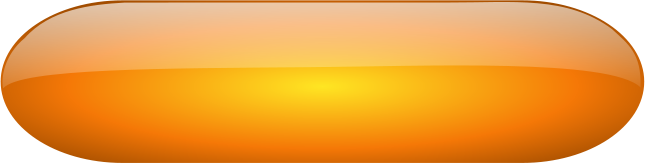 ماذا سنتعلم؟
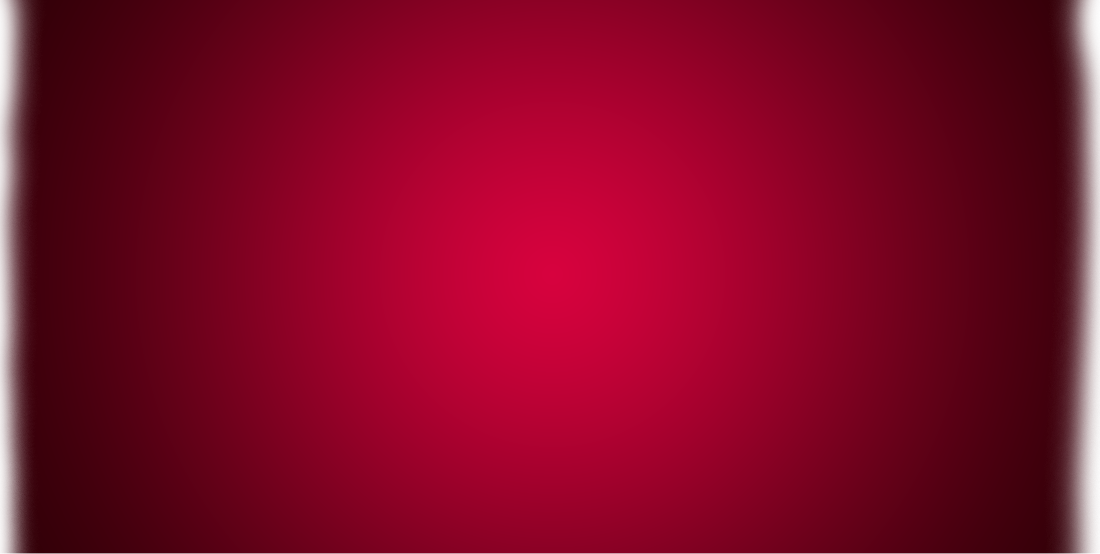 خطوات التعامل مع الاضطرابات النفسية والسلوكية.
 الطرق العملية الوقائية والعلاجية لمواجهة الضغوط الحياتية.
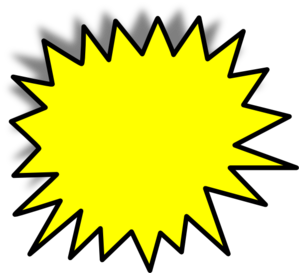 تمهيد
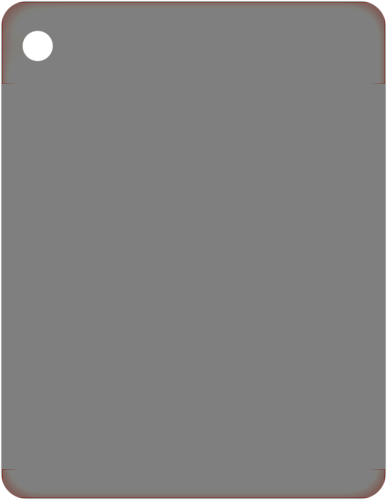 الإصابة بالاضطرابات النفسية ليست أمراً مخجلاً فهي تصيب الإنسان مثلما تصيبه الاضطرابات الجسمية المختلفة، فعلى المضطرب السعي لعلاجها حتى لا تؤثر على مسيرة حياته، فحسب منظمة الصحة العالمية فالصحة النفسية هي جزء مهم من الصحة العامة.
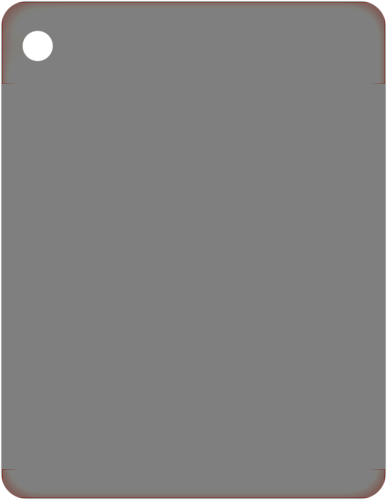 بل على العكس أحيانا فبعض الأمراض الجسمية يمكن للمريض التكيف معها ويعيش مستقرا في حياته، ولكن الاضطرابات النفسية هي اشد وطأة فهي التي تجعل الإنسان يشقى في حياته ويفقد الاستمتاع بها.
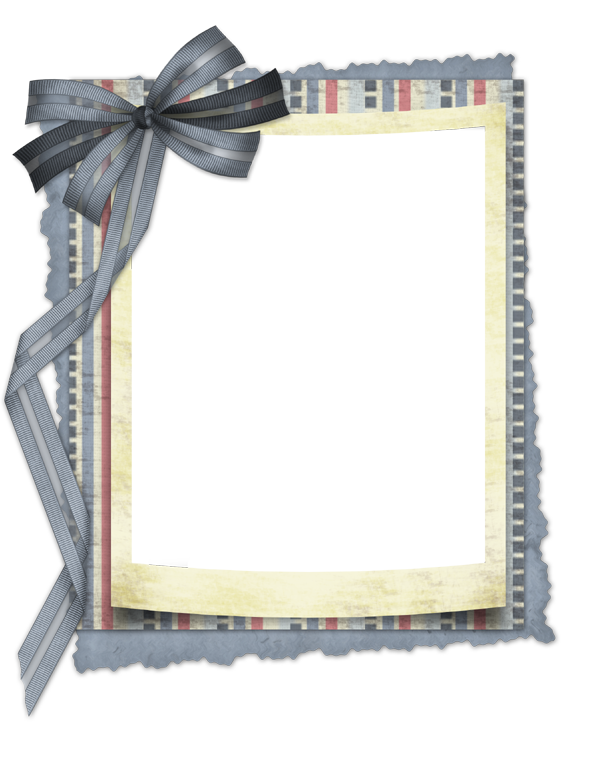 خطوات العلاج الأساسية
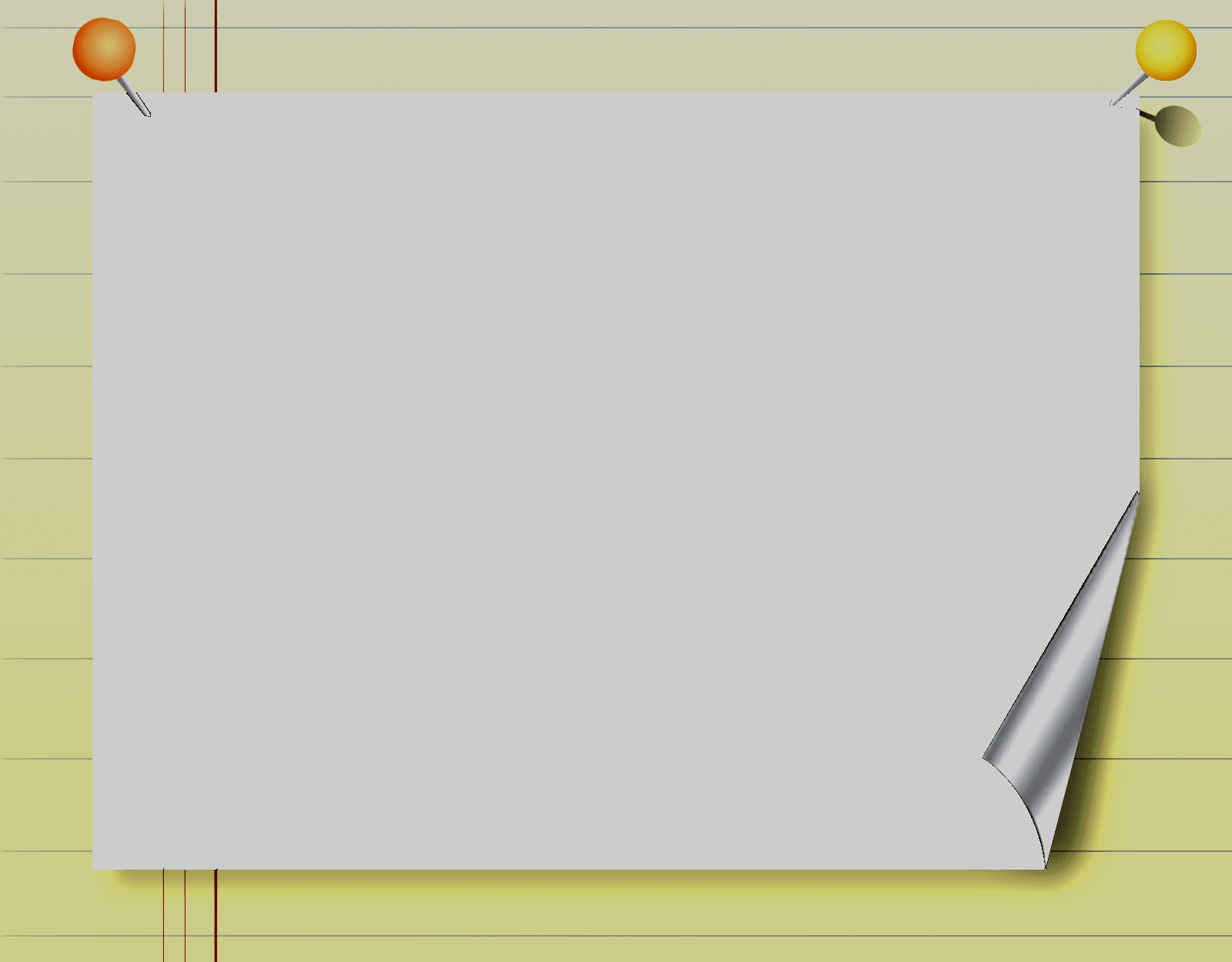 للعلاج خطوات مهمة على النحو التالي:
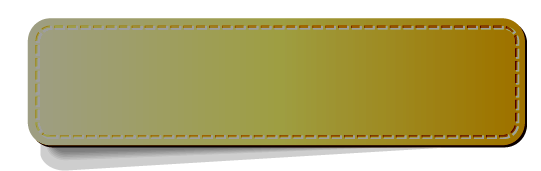 1- الاعتراف بالمشكلة
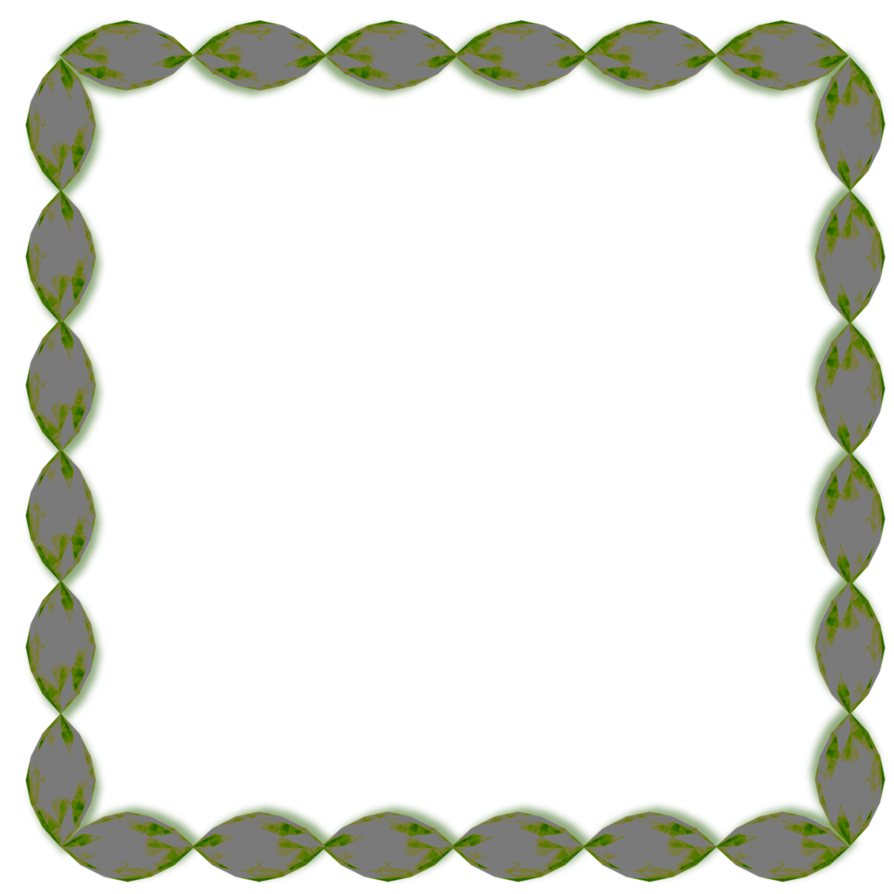 إن أولى خطوات العلاج والتخلص من المشكلة هو الاعتراف بها، لأن ذلك يجعل الشخص يبحث عن حل لها، أما إنكارها أو تجاهلها وعدم الاعتراف بها فسيؤدي إلى زيادتها مستقبلاً،وستؤثر على مسيرة الحياة.
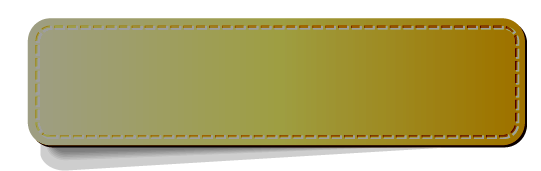 2- مراجعة المتخصصين
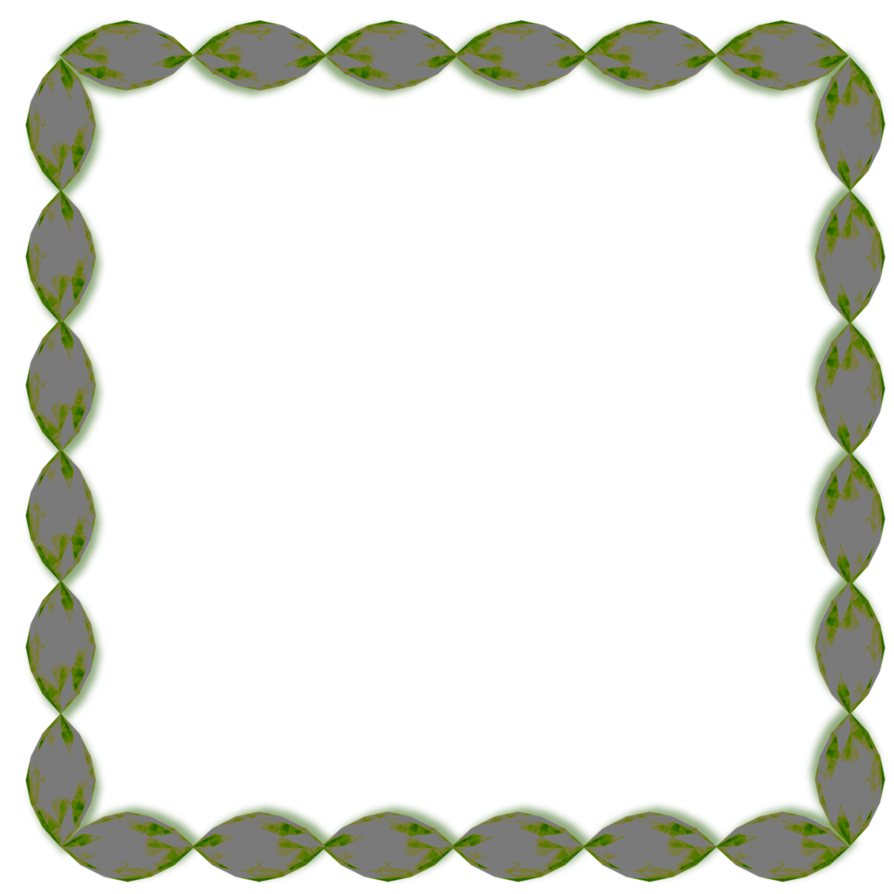 كما أن المريض في بدنه يسعى لعلاج نفسه لدى المتخصصين المؤهلين فكذلك من يتعرض للاضطراب النفسي يلجأ للمتخصصين ومن المتخصصين الذين يمكنهم تقديم المساعدة في علاج الاضطرابات النفسية:
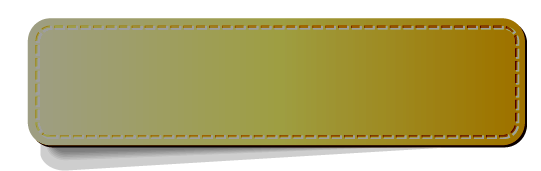 2- مراجعة المتخصصين
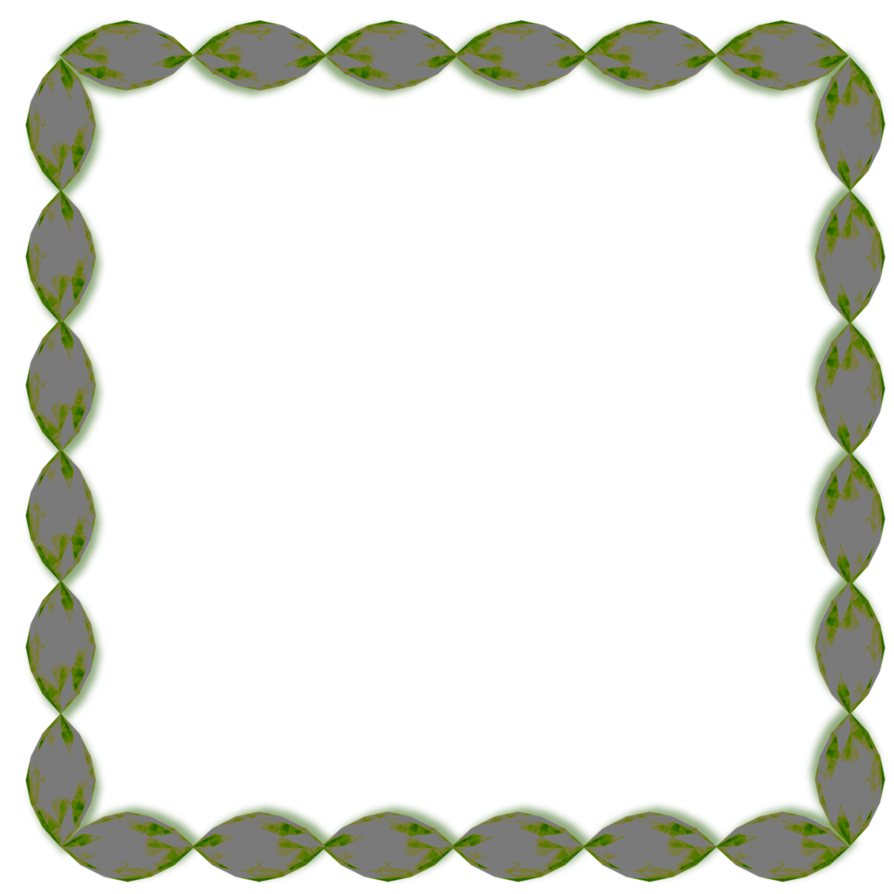 الطبيب النفسي: وهو يحمل مؤهلا في الطب ويستخدم العلاج الدوائي بالعقاقير.
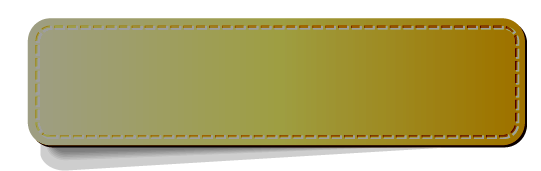 2- مراجعة المتخصصين
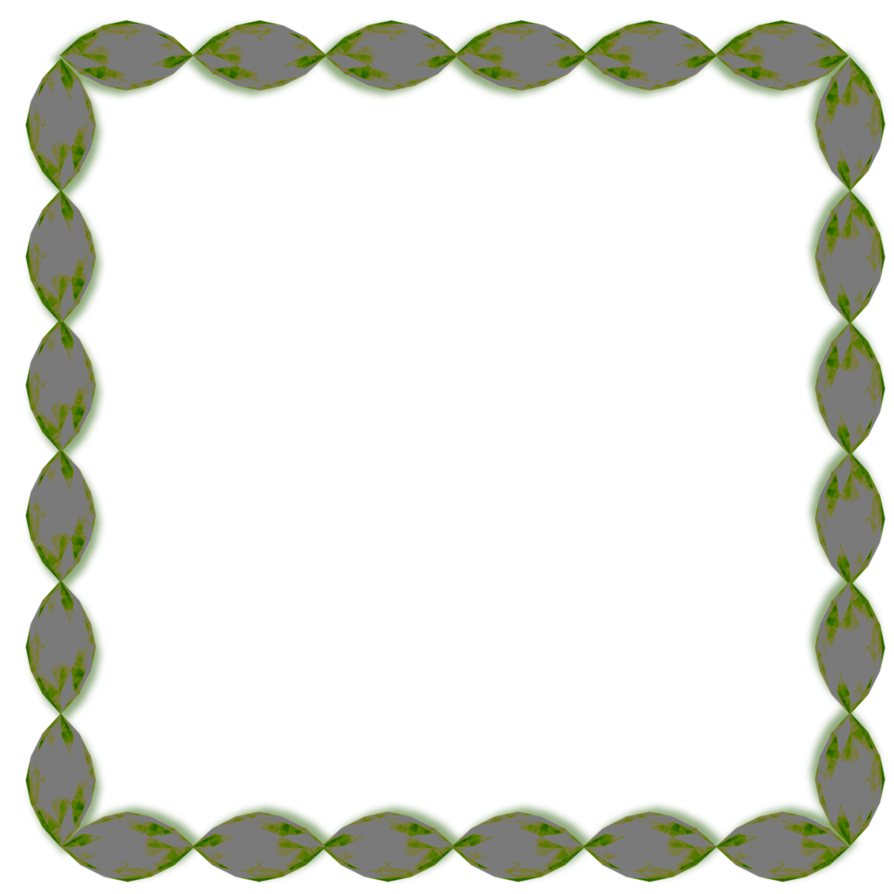 الأخصائي النفسي: وهو يحمل مؤهلاً في علم النفس العيادي، ويقدم الجلسات العلاجية باستخدام طرق العلاج المعروفة بنتائجها (يعيد تعديل السلوك البشري) وكذلك يطبق الاختبارات والمقاييس النفسية ويستخرج نتائجها.
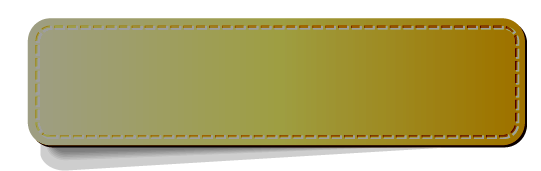 3- تعديل السلوك وعلاجه نفسياً
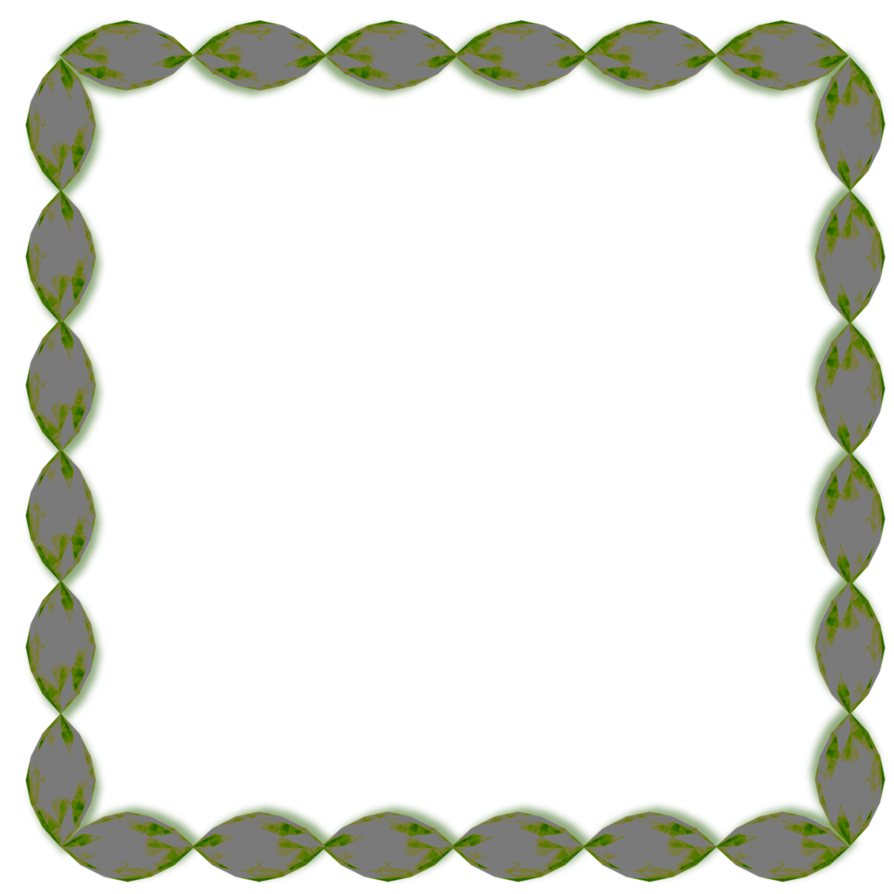 وللعلاج النفسي عدة طرق تختلف باختلاف المشكلة النفسية، وحتى يتحقق العلاج الجيد لابد من استخدام أكثر من أسلوب بطريقة متكررة ومنتظمة يوميا.
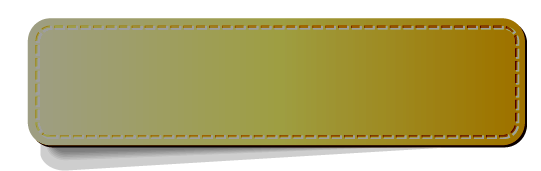 3- تعديل السلوك وعلاجه نفسياً
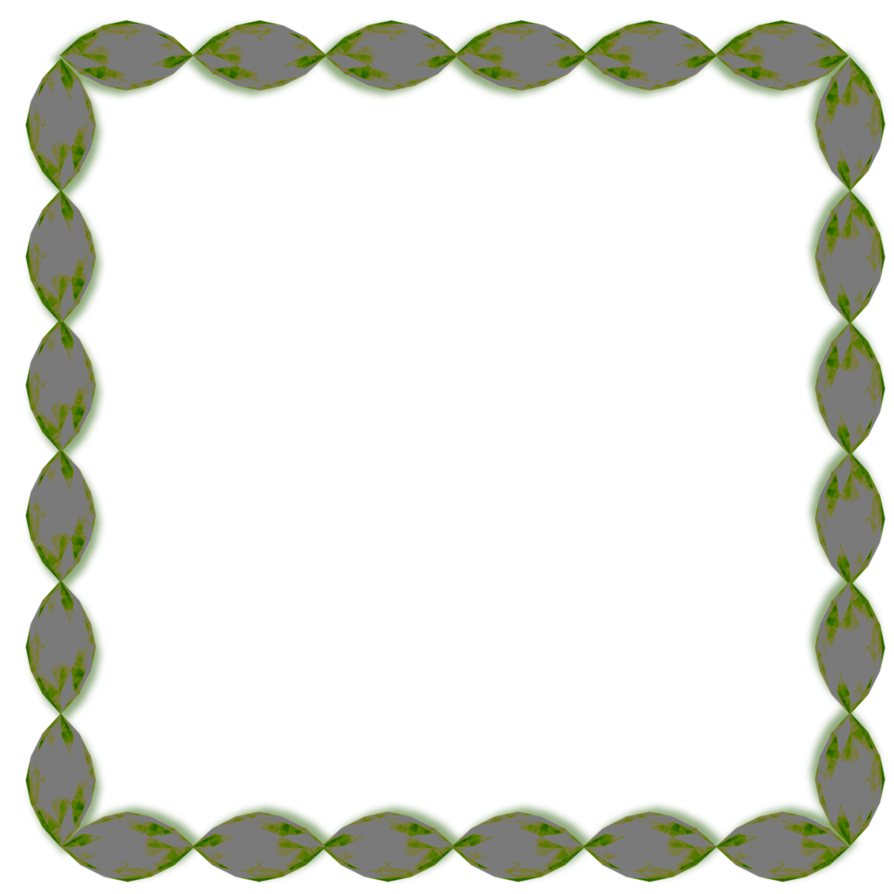 مع ملاحظة أن من طبيعة الاضطرابات النفسية أنها قد تحتاج إلى بعض الوقت أكثر مما يحتاجه العلاج في الأمراض الجسيمة، فعلى المريض الصبر وعدم الاستعجال في طلب النتائج الإيجابية، حيث إن ذلك سيأتي تدريجياً إذا تقيد المريض بتوجيهات المعالج النفسي.
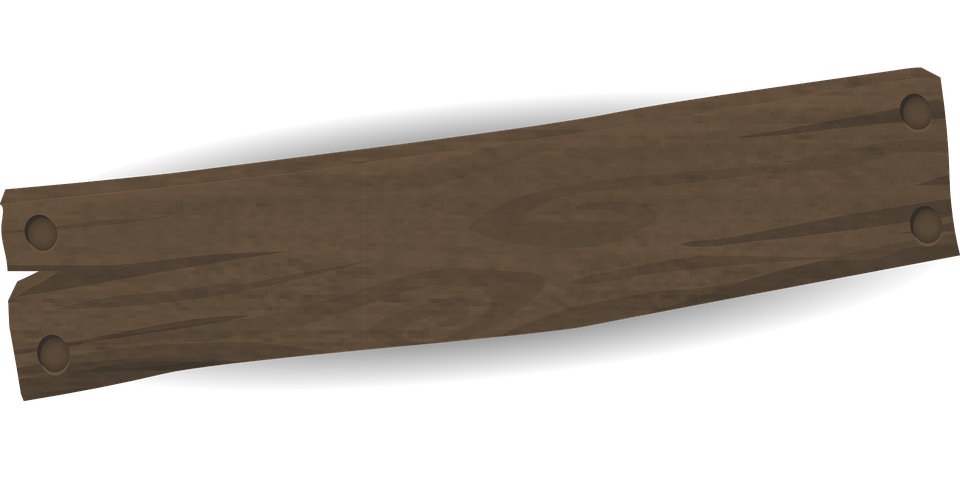 مفاهيم ومصطلحات؟
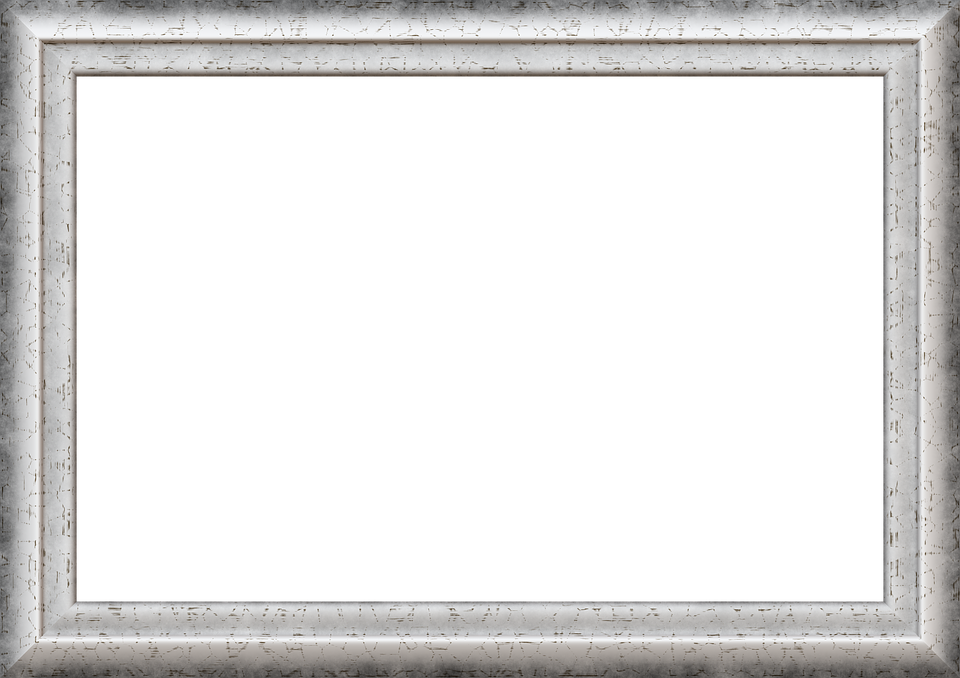 العلاج النفسي:
مجموعة نشاطات علمية وسلوكية تهدف لتقديم المعونة لمن يحتاجها من ذوي الاضطرابات النفسية.
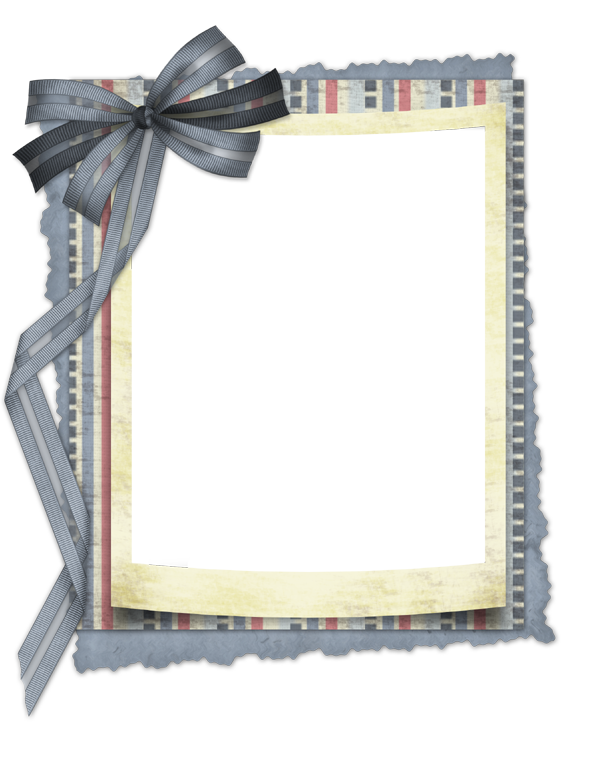 أهم الطرق العلاجية
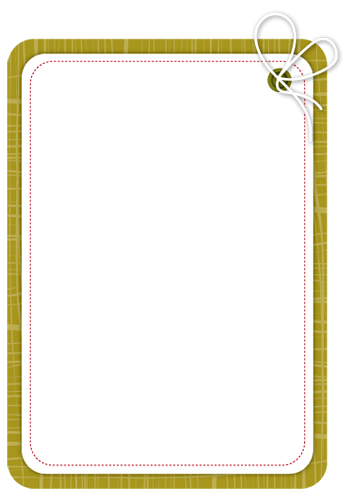 1- الأدوية النفسية (العقاقير)
وذلك من خلال الطبيب النفسي، والتي ثبت فائدتها الكبيرة للمرضى، وقد يعتقد بعض المرضى أن هذه الأدوية قد تضر بالمريض، وعلى العكس من ذلك فإن هذه الأدوية إذا استخدمت حسب توصية الطبيب فإن نتائجها جيدة.
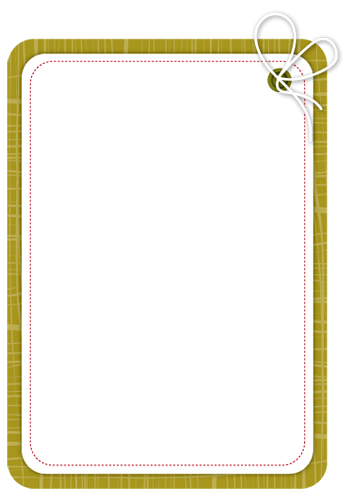 2- العلاج السلوكي
ومن أمثلته التعرض (المواجهة) ويعد هذا الأسلوب من الأساليب الفعالة في مواجهة المخاوف والوساوس القهرية على وجه الخصوص، وقد بينت الدراسات أهميته في تخلص المرء من مخاوفه ووساوسه،
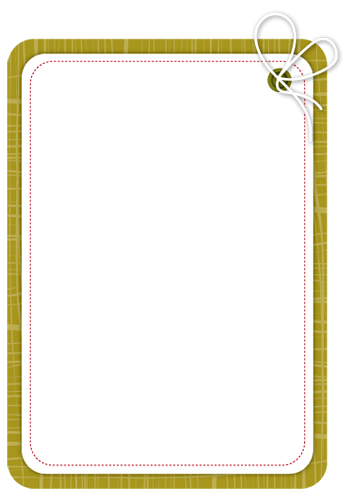 2- العلاج السلوكي
وهو أن يتعرض المريض للمواقف المثيرة التي تسبب له مخاوف أو الوساوس بشكل متدرج أو مباشر دون أن يحاول الهروب منها حتى تزيد مناعته ضدها.
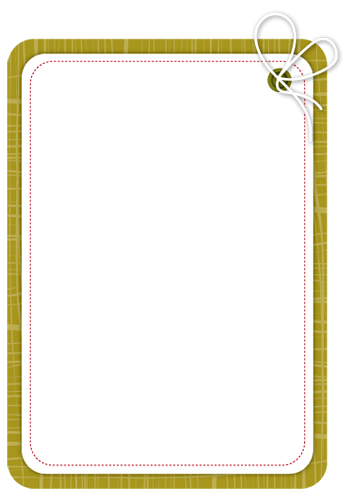 3- تعديل الأفكار (العلاج المعرفي)
في غالب المواقف عندما تغير فكرة معينة حول موقف أو شخص يغير سلوكك نحوه، فمثلاً لو نظرت للحياة بأنها جميلة فإنك سوف تكون أكثر نشاطاً وتفاعلاً معها، بينما يحدث العكس عندما ترى أنها مملة، وهكذا فعندما تفسر سلوك شخص ما على إنه يقدرك ويحترمك فإنك سوف تحترمه أكثر
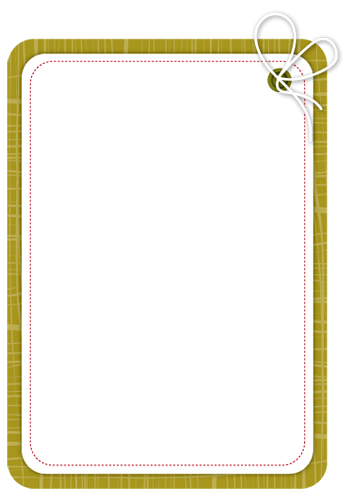 3- تعديل الأفكار (العلاج المعرفي)
وتشير الدراسات إلى أن كثيراً من اضطراباتنا النفسية هي نتيجة ما يدور في أذهاننا من أفكار حول مواقف معينة.
وقد حثنا ديننا الإسلامي على الرضا بقضاء الله والدعاء عند الألم أو الحزن للتخلص من بعض الأعراض المصاحبة للاضطرابات النفسية.
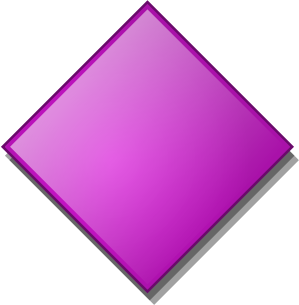 نشاط 7-6
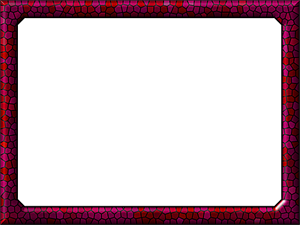 اختر عادة معينة لديك يرى الآخرون أنها سلبية وترى أنت عكس ذلك.
ما المزايا والعيوب لهذه العادة في جوانب حياتك المختلفة؟
في حالة وجود المشكلة
في حالة عدم وجودها
العادة
المزايا
العيوب
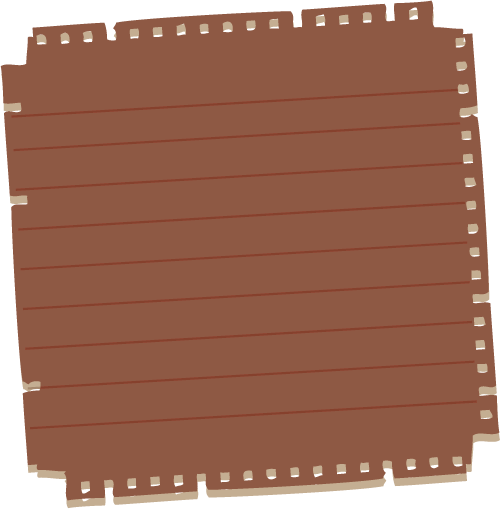 تقويم ذاتي
أكتب الأفكار الثلاث الأكثر أهمية والتي تعلمتها من وحدة تعزيز الصحة النفسية.
1- ما هي الصحة النفسية، ومقومات الصحة النفسية, وخطوات التعامل مع المشكلات النفسية والسلوكية.
2- المتغيرات المرتبطة بالصحة النفسية.
3- الفرق بين الحزن العادي والاكتئاب.
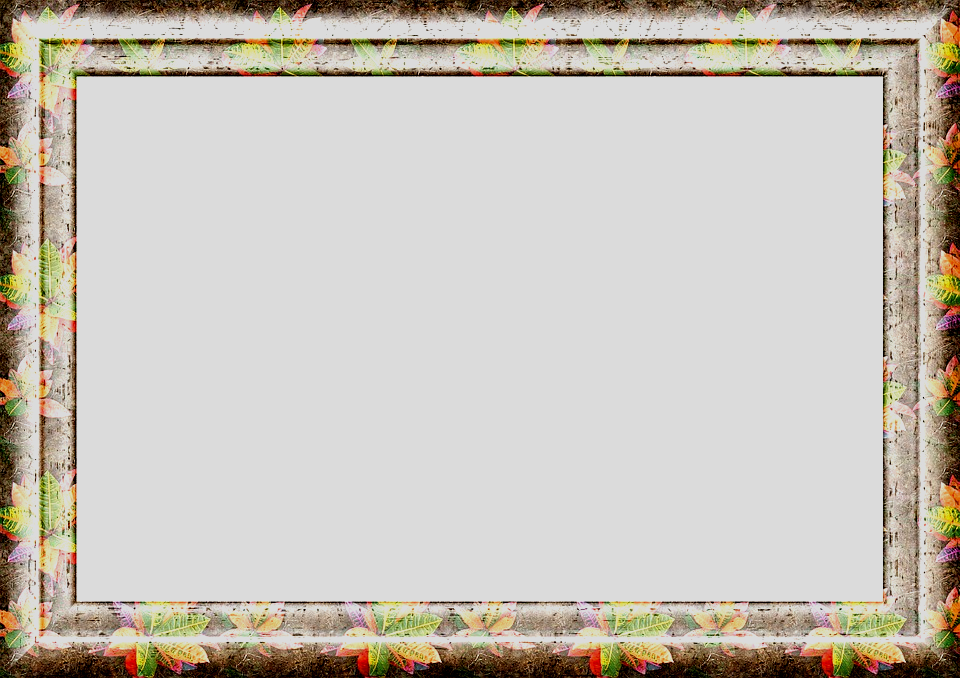 أكتب تساؤلين تريد أن تجد لهما إجابة وإضافة بعد انتهاء وحدة تعزيز الصحة النفسية.
1- ما هو الفرق بين الوسواس القهري والتكرار في الأحوال العادية؟
2- ما هي أعراض الخوف الاجتماعي؟
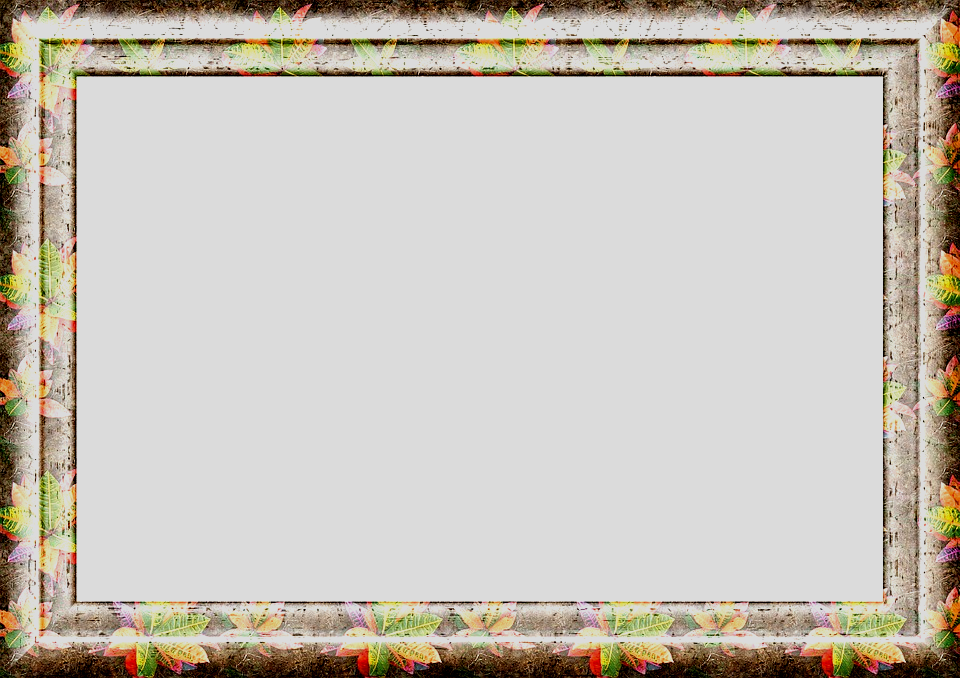 أكتب شيئا واحد تستطيع تطبيقه مما تعلمته في هذه الوحدة.
الذي استطيع تطبيقه هو التعامل مع الاضطرابات النفسية والضغوط الحياتية.
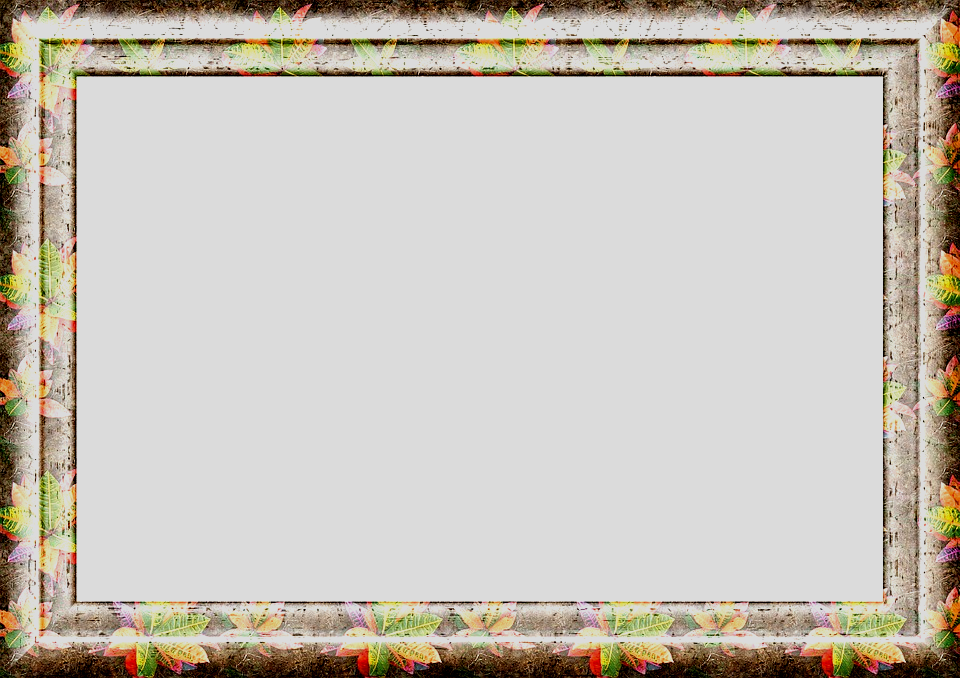